учёба
сессия
студенты
экзамен
зачётка
От знаний – к опыту. 
От опыта –
 к мастерству.
автомат
образование
общага
пересдача
Своей резолюцией от 3 декабря 2018 года Генеральная Ассамблея 
ООН провозгласила 24 января Международным днём образования
 (International Day of Education), признавая его роль в достижении 
мира и развития.
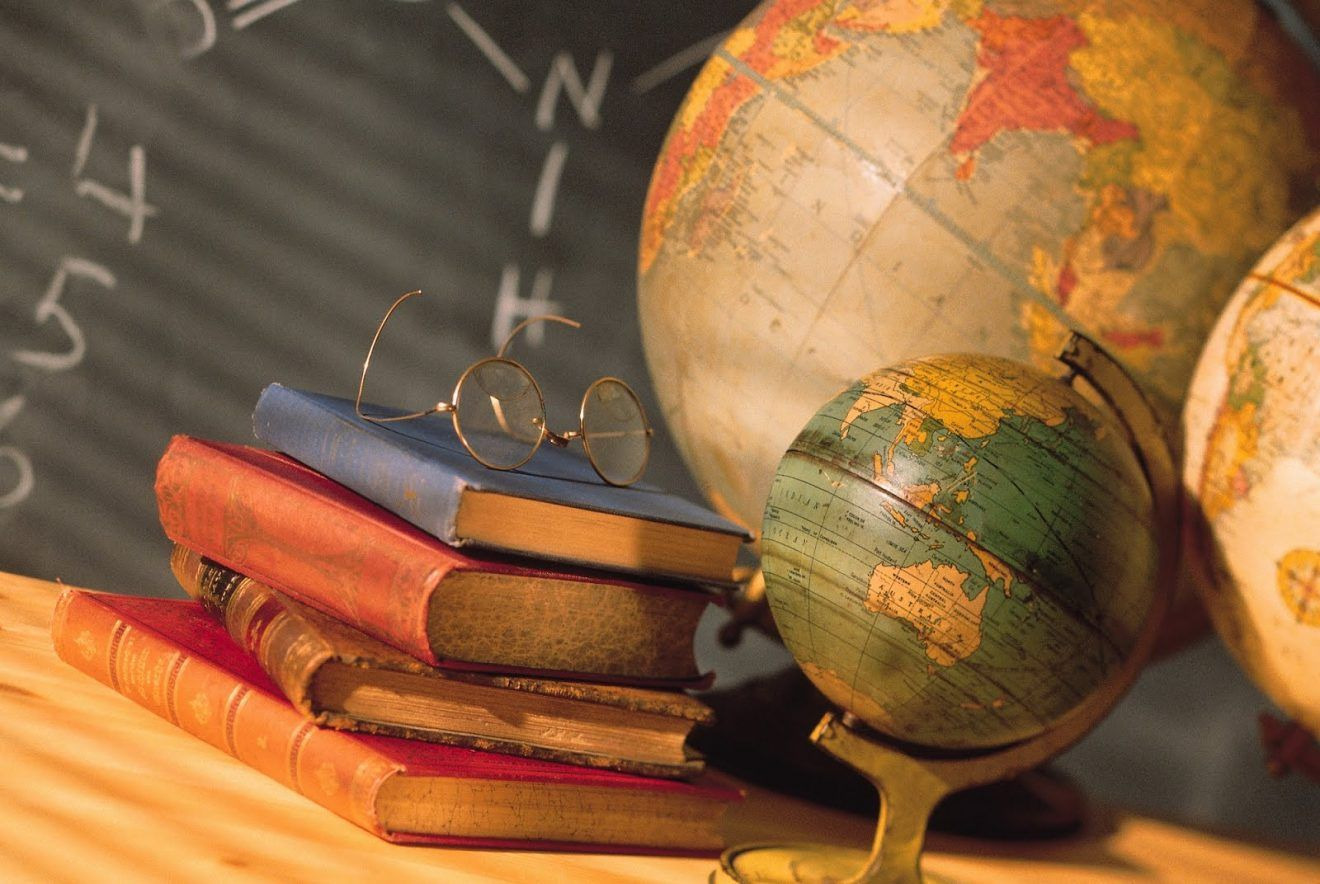 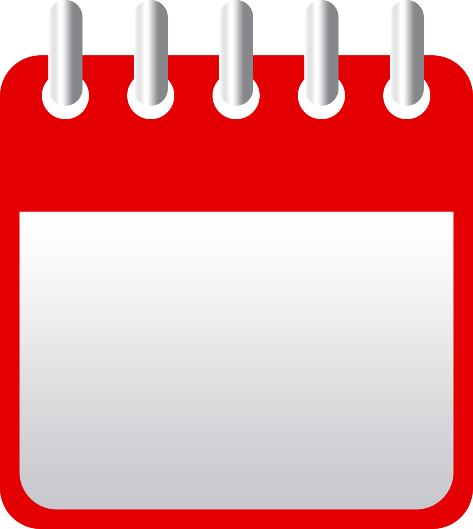 24 
января
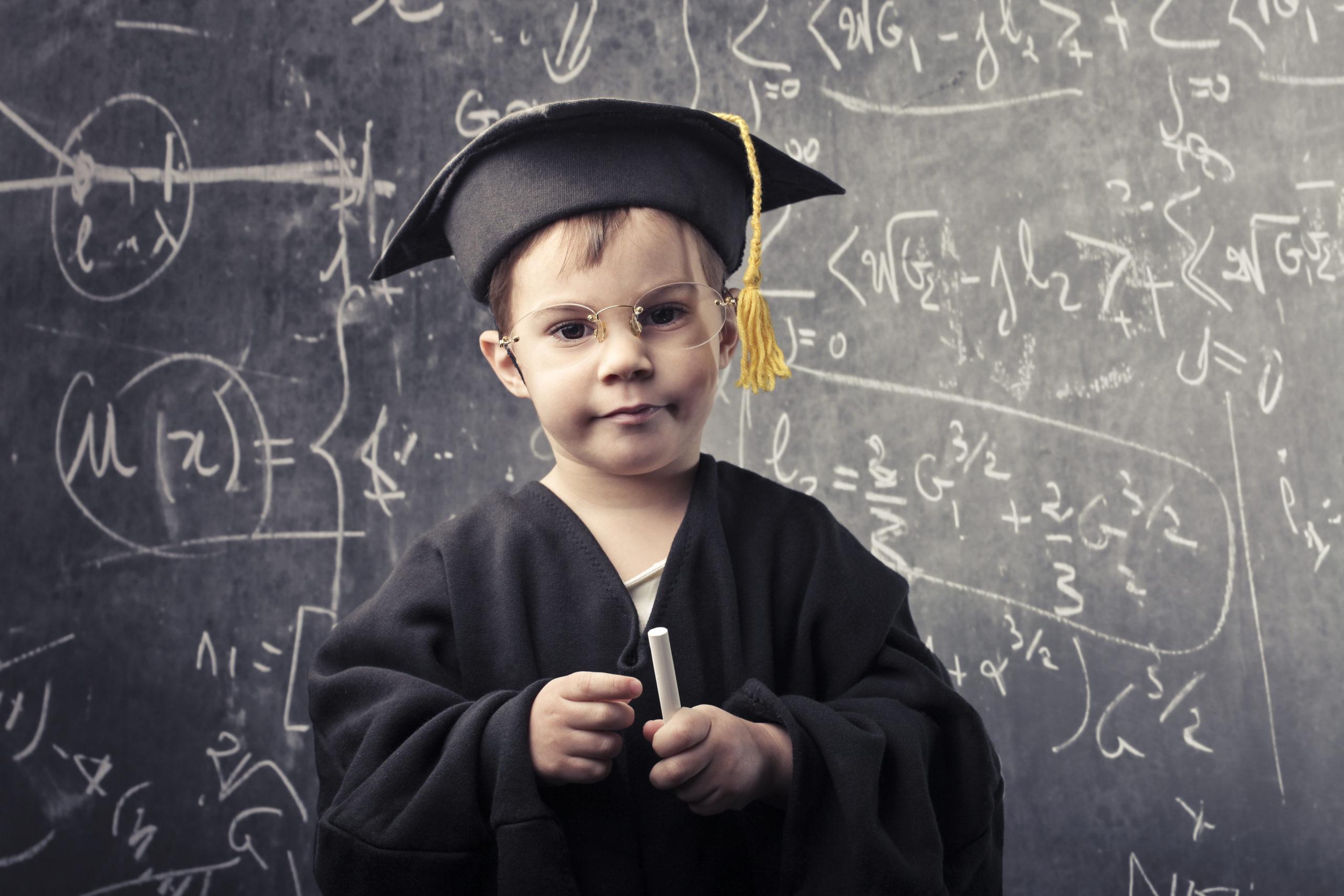 В резолюции признается важность образования для достижения устойчивого развития и подчеркивается, что образование может повысить индивидуальную производительность и увеличить потенциал экономического роста, способствовать искоренению нищеты и голода, содействовать здоровью и гендерному равенству.
Международный
день образования
Также в документе говорится, что необходимо прилагать усилия для обеспечения инклюзивности и справедливости всех учебных заведений, включая начальную, среднюю, университетскую и профессиональную подготовку, чтобы каждый человек мог воспользоваться возможностью учиться всю жизнь и, следовательно, в полной мере участвовать в жизни общества и делать вклад в устойчивое развитие.
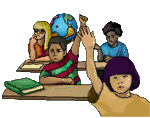 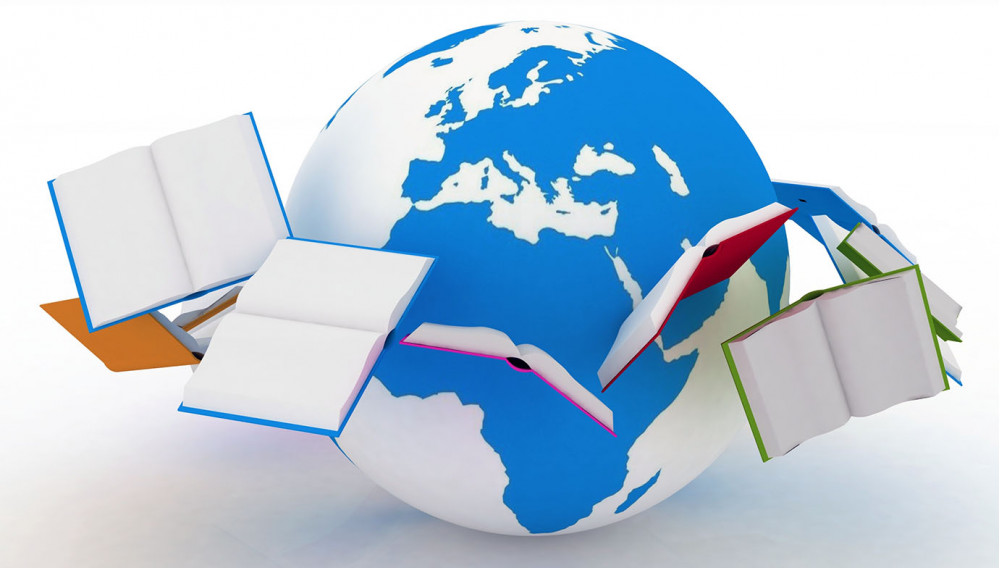 Образование является правом каждого человека, что закреплено в Статье 26 Всеобщей декларации прав человека. Она призывает к обеспечению бесплатного начального образования для каждого.
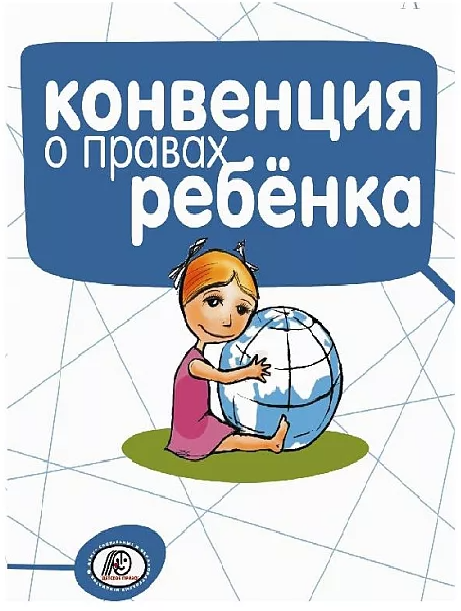 Конвенция о правах ребёнка, принятая в 1989 году, содержит положение об обязанности государств обеспечивать доступность высшего образования для всех.
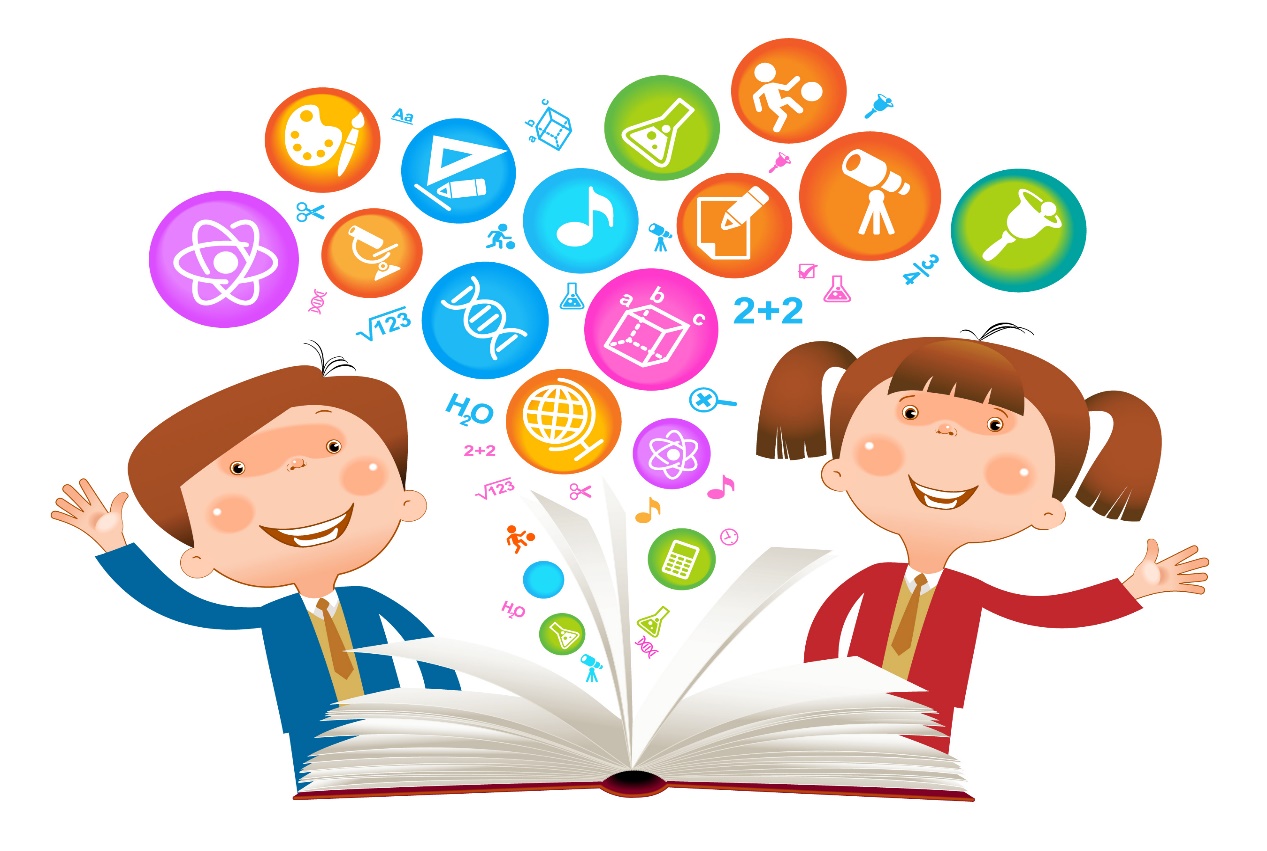 Международный
день образования
Генеральная Ассамблея предложила всем заинтересованным сторонам надлежащим образом отмечать Международный день образования.
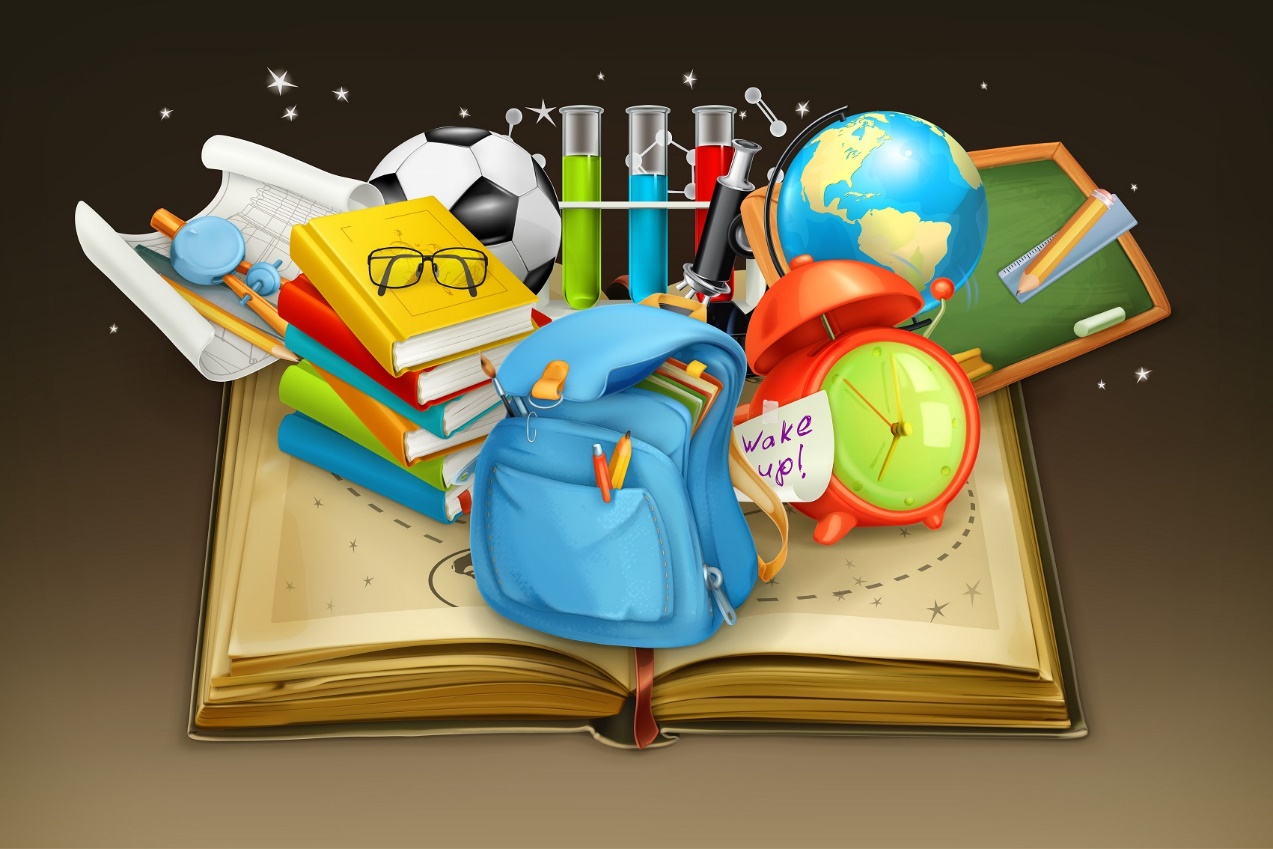 Генеральная Ассамблея возложила проведение ключевых мероприятий по празднованию Дня на Организацию Объединенных Наций по вопросам образования, науки и культуры (ЮНЕСКО) в качестве специализированного учреждения ООН, занимающегося вопросами образования.
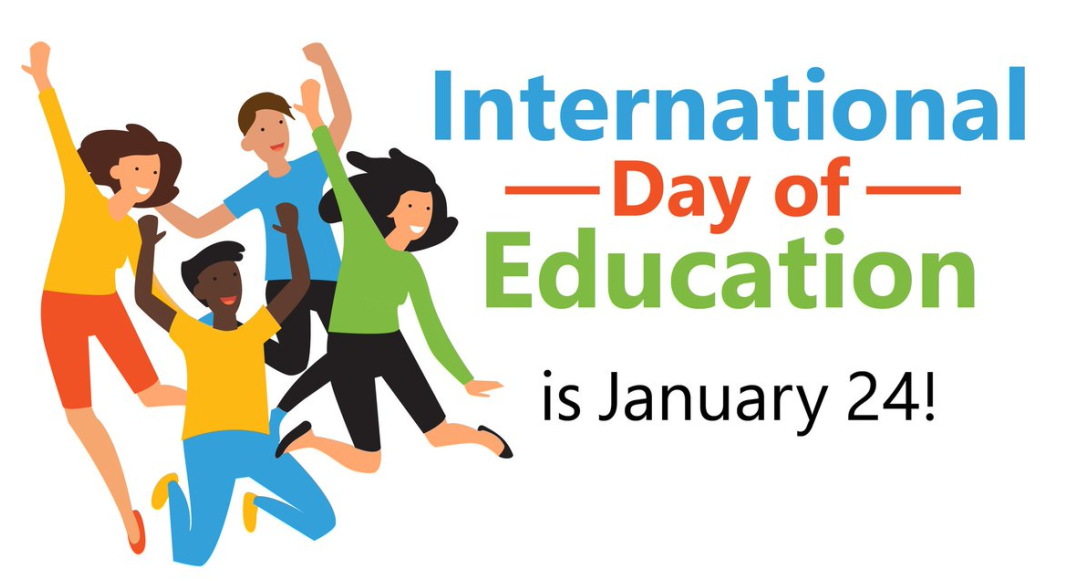 25 января традиционно считается праздником студентов
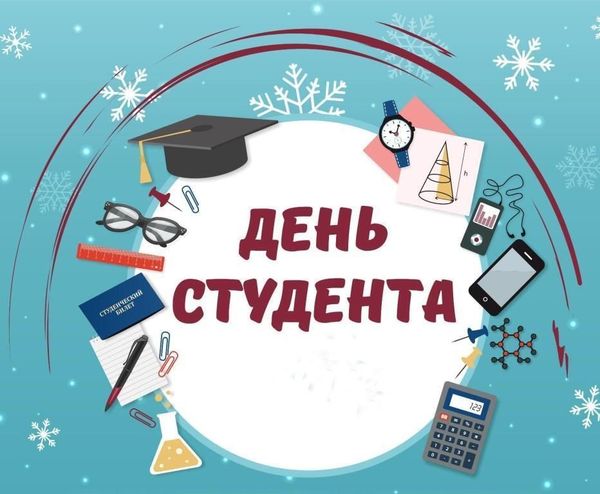 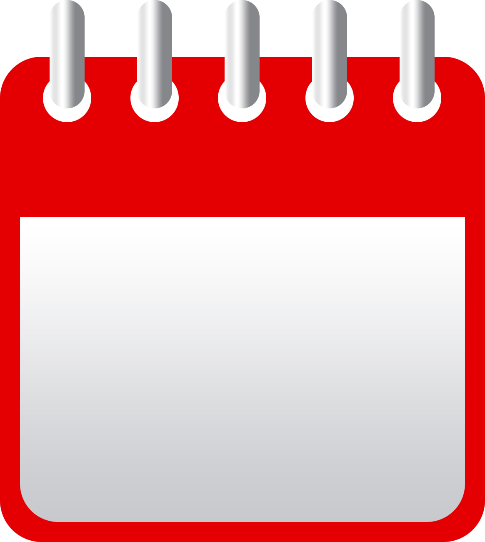 25
 января
История этого праздника как студенческого началась в 18 веке, когда в 1755 году, в день великомученицы Татианы, российская императрица Елизавета Петровна подписала «Указ об учреждении в Москве университета и двух гимназий», подготовленный Иваном Шуваловым — фаворитом императрицы и другом Ломоносова.
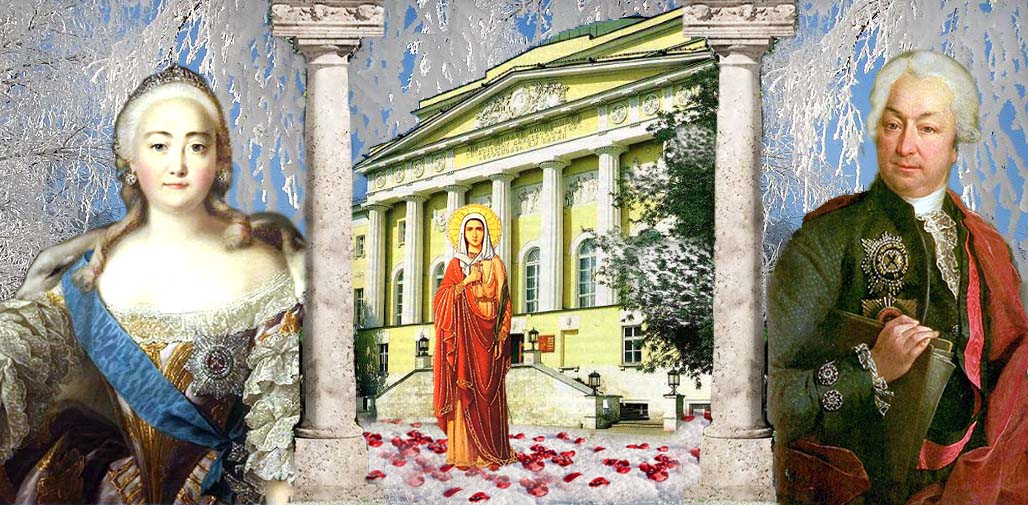 День 
студента
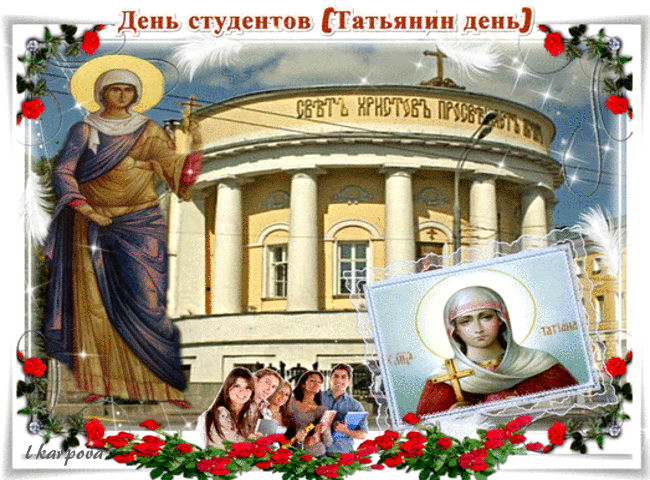 С годами День ангела всех православных Татьян приобрел новое содержание, и теперь этот праздник отмечали не только верующие, но и студенты. 25 января стал днем всех студентов, а Святая Татиана стала считаться покровительницей студентов.
В 18 - начале 19 веков этот день был отмечен в молебне университетской церкви как «День основания Московского университета». В 18 веке Татьянин день отмечался с помпой, так как являлся праздником официальным и новомодным, из года в год сопровождающимся торжественными речами, поздравлениями и застольями.
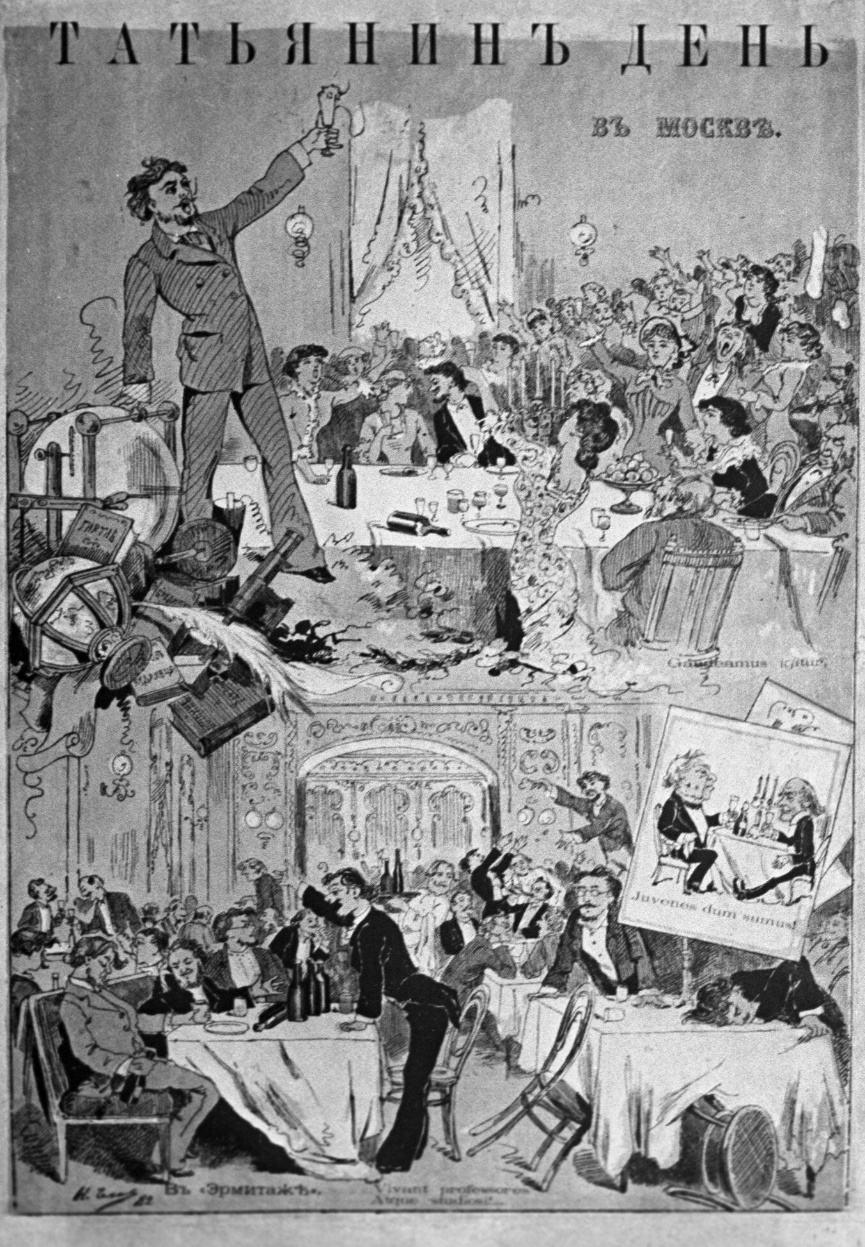 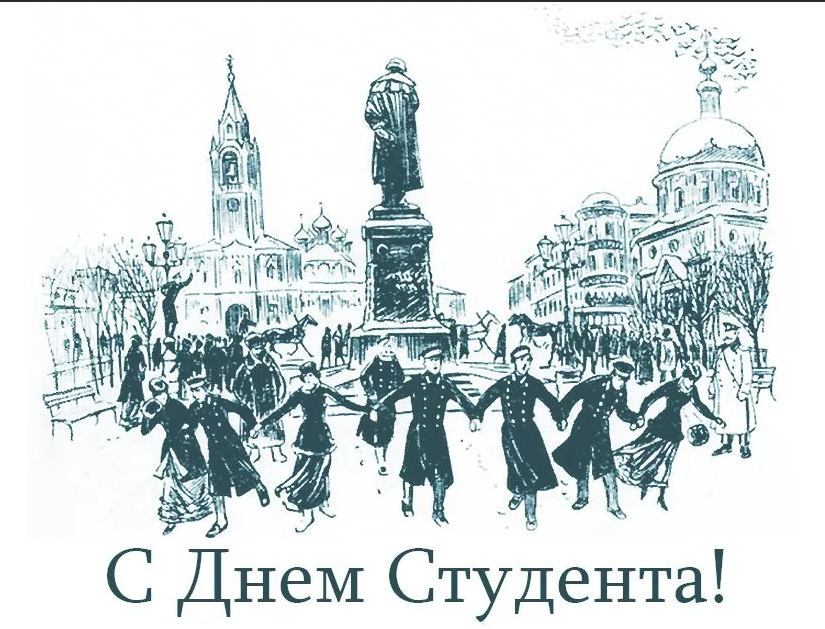 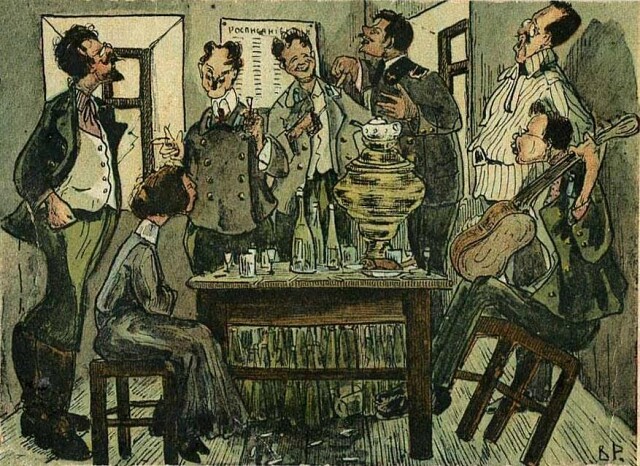 Изначально праздник был официальным университетским праздником, но постепенно он стал пользоваться успехом у всех студентов, и примерно во второй половине 19 века сложилась традиция разгула в этот день всей студенческой братии. В том числе и в Беларуси.
День 
студента
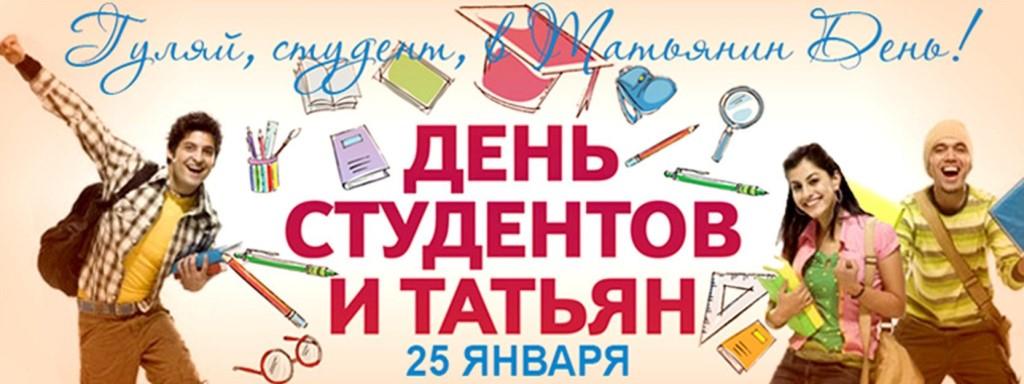 Празднование "профессионального" дня студентов имело традиции и ритуал – устраивались торжественные акты с раздачей наград и речами. Существовала и еще одна традиция: в этот день любому желающему дозволялось зайти в университет, осмотреть аудитории и лаборатории, посетить библиотеки и музеи.
Сегодня, отмечая этот праздник, студенты устраивают массовые мероприятия, проводятся акции, флешмобы, квесты, в которых принимает участие несколько сотен тысяч студентов.
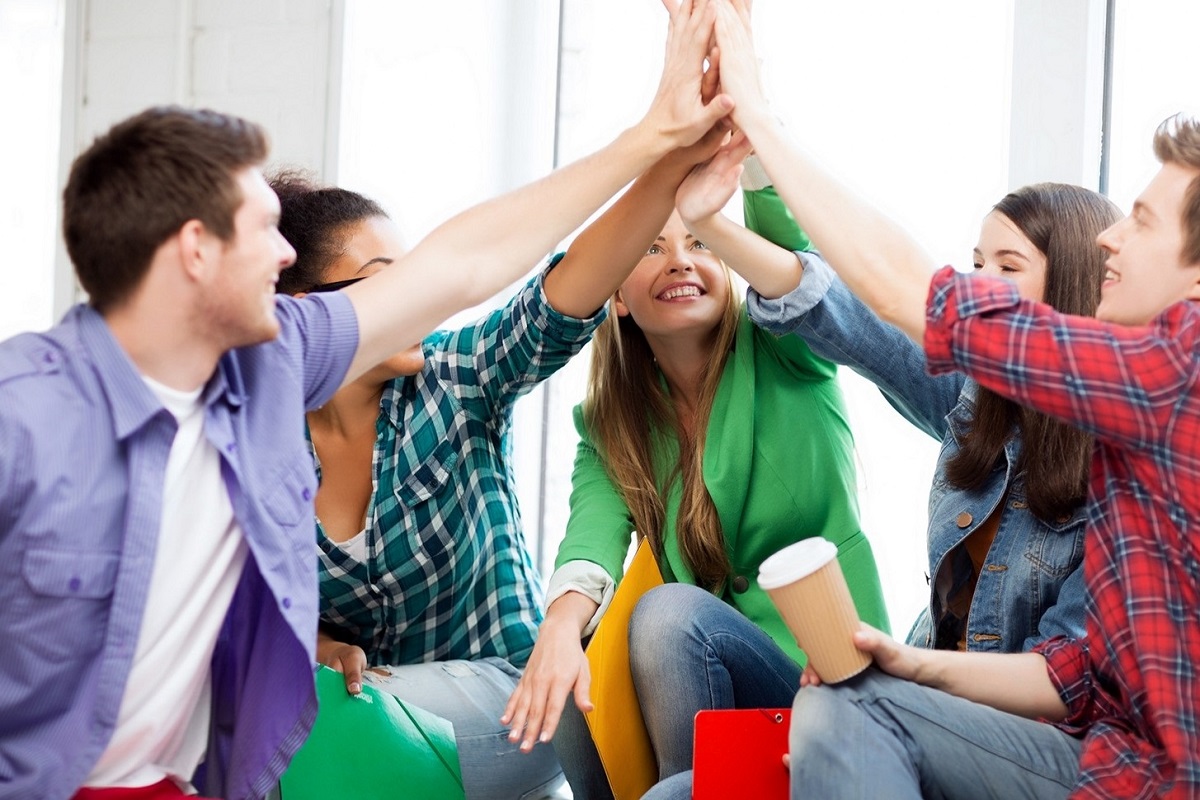 День 
студента
Без примет не обходится ни один Татьянин день. Большинство из них посвящено успехам в учебе. Например, по одной их этих примет, нужно высунуться в открытое окно или выйти на балкон с зачеткой, помахать ей в воздухе и покричать "Халява, приди!". Прохожим в ответ положено кричать "Уже в пути" — получить такой ответ считается самой точной гарантией отлично сданной сессии.
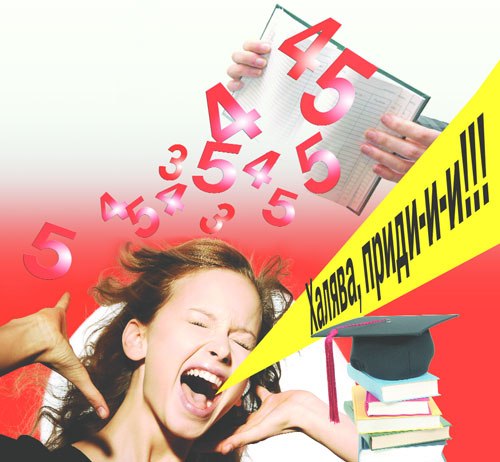 Приметы на Татьянин день (25 января)
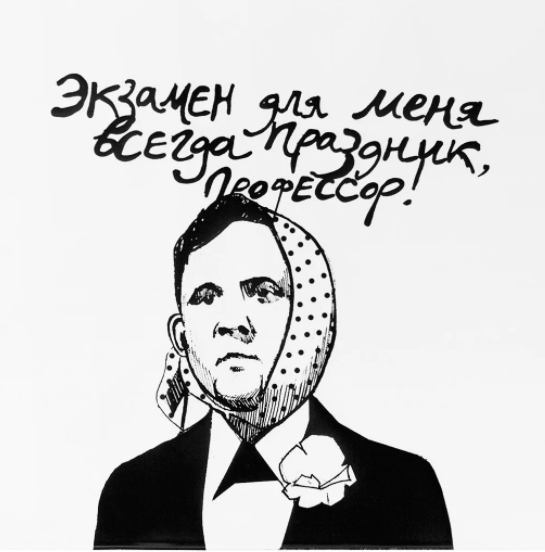 Ну, а те, кто не хочет рисковать зачетной книжкой, могут забраться 25 января на самое высокое место в округе и загадать желание, глядя на солнце. Сбудется обязательно — проверено поколениями студентов.
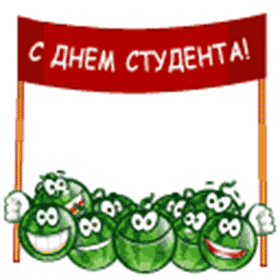 Другая примета — это нарисовать в Татьянин день на последней странице зачетки деревенский домик с трубой и дымом из нее. Дым лучше рисовать подлиннее — чем длиннее он получится, тем легче будет учеба.
Студенчество — воистину лучший период жизни. Пусть годы, что пролетают так быстро, оставят в вашей памяти неизгладимый след радостных и положительных впечатлений!
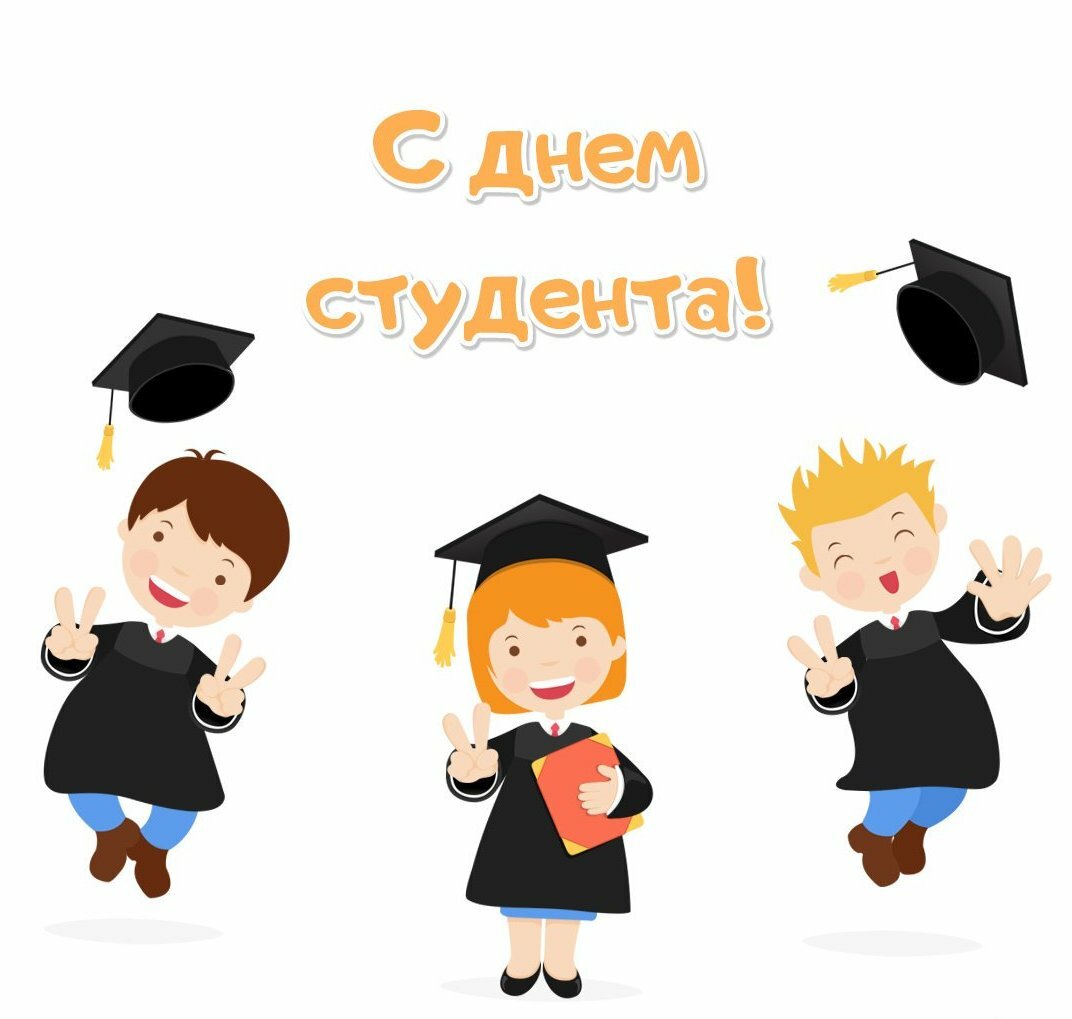 зачтено